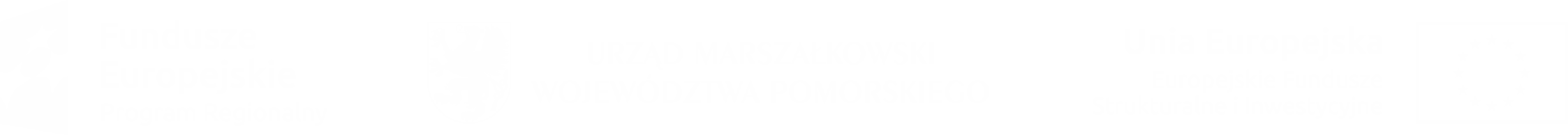 POMOC PUBLICZNAdla projektów realizowanych w ramach Poddziałania 10.1.1. RPO WP 2014-2020 – Efektywność energetyczna – Mechanizm ZIT – wsparcie dotacyjne
Gdańsk, 7 marca 2016 r.
Regionalny Program  Operacyjny  Województwa Pomorskiego na lata 2014-2020
Regionalny Program Operacyjny Województwa Pomorskiego na lata 2014-2020
Pojęcie pomocy publicznej:

Art. 107 ust. 1 Traktatu o funkcjonowaniu Unii Europejskiej:

„Z zastrzeżeniem innych postanowień przewidzianych w Traktatach, wszelka pomoc przyznawana przez Państwo Członkowskie lub przy użyciu zasobów państwowych w jakiejkolwiek formie, która zakłóca lub grozi zakłóceniem konkurencji poprzez sprzyjanie niektórym przedsiębiorstwom lub produkcji niektórych towarów, jest niezgodna z rynkiem wewnętrznym w zakresie, w jakim wpływa na wymianę handlową między Państwami Członkowskimi”.
Regionalny Program Operacyjny Województwa Pomorskiego na lata 2014-2020
Pomoc publiczna (pomoc państwa) to wsparcie udzielane przedsiębiorstwu (w rozumieniu prawa UE) w jakiejkolwiek formie, które:

udzielane jest przedsiębiorstwu przez państwo lub ze źródeł państwowych,
powoduje uzyskanie przez przedsiębiorstwo przysporzenia na warunkach korzystniejszych od rynkowych,
ma charakter selektywny (uprzywilejowuje określone przedsiębiorstwa albo produkcję określonych towarów),
grozi zakłóceniem lub zakłóca konkurencję oraz wpływa na wymianę handlową między państwami członkowskimi Unii Europejskiej.
Regionalny Program Operacyjny Województwa Pomorskiego na lata 2014-2020
Kto może być beneficjentem pomocy publicznej?

Przedsiębiorstwo – każdy podmiot prowadzący działalność gospodarczą, bez względu na jego status i sposób finansowania.

Działalność gospodarcza – każda działalność polegająca na oferowaniu towarów lub usług na rynku za opłatą.
Regionalny Program Operacyjny Województwa Pomorskiego na lata 2014-2020
Kto może być przedsiębiorstwem - przykłady: 

Podmioty nienastawione na zysk (w tym podmioty non-for-profit oraz non-profit) mogą także oferować na rynku towary i usługi (np. wyrok TSUE w sprawie C-244/94 FFSA i in.).

Podmiot, który jest częścią administracji państwowej i nie ma wyodrębnionej od niej osobowości prawnej (wyrok TSUE w sprawie 118/85 Komisja vs. Włochy).

Jednostka samorządu terytorialnego.

Fundacja.

Stowarzyszenie.

Kościoły (parafie), związki wyznaniowe.
Regionalny Program Operacyjny Województwa Pomorskiego na lata 2014-2020
Mieszane, gospodarczo-niegospodarcze wykorzystanie obiektu:

Jeżeli infrastruktura jest użytkowana zarówno do działalności gospodarczej, jak i niegospodarczej, finansowanie publiczne będzie podlegało zasadom pomocy publicznej wyłącznie w zakresie, w jakim będzie obejmowało koszty związane z działalnością gospodarczą. 

Jeżeli możliwe jest oddzielenie kosztów i przychodów związanych z działalnością gospodarczą i niegospodarczą, zasady pomocy publicznej mają zastosowanie wyłącznie w odniesieniu do przyznanego wsparcia ze strony państwa w kwocie przewyższającej koszty prowadzenia działalności niegospodarczej.

Koszty i dochody z każdego rodzaju działalności należy rozliczać osobno, konsekwentnie stosując obiektywnie uzasadnione zasady rachunku kosztów.
Regionalny Program Operacyjny Województwa Pomorskiego na lata 2014-2020
Art. 107. ust. 3 lit. c Traktatu o funkcjonowaniu Unii Europejskiej:
„Za zgodną z rynkiem wewnętrznym może zostać uznana:
(…)
c) pomoc przeznaczona na ułatwianie rozwoju niektórych działań gospodarczych lub niektórych regionów gospodarczych, o ile nie zmienia warunków wymiany handlowej w zakresie sprzecznym ze wspólnym interesem”.


Pomoc podlegająca wyłączeniom blokowym:

Rozporządzenie Komisji (UE) z dnia 17 czerwca 2014 r. nr 651/2014 uznające niektóre rodzaje pomocy za zgodne z rynkiem wewnętrznym w zastosowaniu art. 107 i 108 Traktatu (Dz. Urz. UE L 187 z 26.06.2014 r., s. 1) – tzw. GBER (General Block Exemption Regulation – ogólne rozporządzenie ws. wyłączeń blokowych). 


Rozporządzenie 651/2014 a krajowe programy pomocowe w formie rozporządzeń ministra właściwego ds. rozwoju regionalnego.
Regionalny Program Operacyjny Województwa Pomorskiego na lata 2014-2020
Przeznaczenia pomocy publicznej w Poddziałaniu 10.1.1:
Regionalny Program Operacyjny Województwa Pomorskiego na lata 2014-2020
Badanie wystąpienia efektu zachęty

Art. 6 GBER:

Zasada: beneficjent składa do podmiotu udzielającego pomocy pisemny wniosek o udzielenie pomocy przed rozpoczęciem prac nad projektem lub rozpoczęciem działalności.

„Rozpoczęcie prac" oznacza rozpoczęcie robót budowlanych związanych z inwestycją lub pierwsze prawnie wiążące zobowiązanie do zamówienia urządzeń lub inne zobowiązanie, które sprawia, że inwestycja staje się nieodwracalna, zależnie od tego, co nastąpi najpierw. Zakupu gruntów ani prac przygotowawczych, takich jak uzyskanie zezwoleń i przeprowadzenie studiów wykonalności, nie uznaje się za rozpoczęcie prac.
Regionalny Program Operacyjny Województwa Pomorskiego na lata 2014-2020
Pomoc inwestycyjna na środki wspierające efektywność energetyczną – art. 38 GBER


Umiejscowiona w sekcji dot. pomocy na ochronę środowiska: 
Pomoc nie jest przyznawana na mocy tego przepisu w przypadku, gdy usprawnienia są realizowane w celu zapewnienia przestrzegania przez przedsiębiorstwa już przyjętych norm unijnych, nawet jeżeli normy te jeszcze nie obowiązują.

Efektywność energetyczna oznacza ilość zaoszczędzonej energii ustaloną w drodze pomiaru lub oszacowania zużycia przed wdrożeniem środka mającego na celu poprawę efektywności energetycznej i po jego wdrożeniu, z jednoczesnym zapewnieniem normalizacji warunków zewnętrznych wpływających na zużycie energii.
Regionalny Program Operacyjny Województwa Pomorskiego na lata 2014-2020
Koszty kwalifikowalne: dodatkowe koszty inwestycji niezbędne do osiągnięcia wyższego poziomu efektywności energetycznej. Ustala się je w następujący sposób:
a)    jeżeli koszty inwestycji w efektywność energetyczną można wyodrębnić z całkowitych kosztów inwestycji jako oddzielną inwestycję, za koszty kwalifikowalne uznaje się koszty związane z efektywnością energetyczną;
b)    w innych przypadkach koszty inwestycji w efektywność energetyczną określa się poprzez odniesienie do podobnej, mniej efektywnej energetycznie inwestycji, która prawdopodobnie zostałaby przeprowadzona w przypadku braku pomocy. Różnica między kosztami obu inwestycji określa koszt związany z efektywnością energetyczną i stanowi koszty kwalifikowalne.

Intensywność:
Zasada: 30% kosztów kwalifikowalnych + premia dla woj. pomorskiego 15 pkt proc. = 45%.
+ 20 pkt proc. dla małych przedsiębiorstw, + 10 pkt proc. dla średnich przedsiębiorstw.
Regionalny Program Operacyjny Województwa Pomorskiego na lata 2014-2020
Pomoc na inwestycje w układy wysokosprawnej kogeneracji – art. 40 GBER

Pomoc na inwestycje przyznaje się wyłącznie na moce nowo zainstalowane lub odnowione.

Nowa jednostka kogeneracyjna przynosi ogólne oszczędności energii pierwotnej w porównaniu z oddzielną produkcją energii cieplnej i elektrycznej. Modernizacja istniejącej jednostki kogeneracyjnej lub przekształcenie istniejącej jednostki produkcji mocy w jednostkę kogeneracyjną przynosi oszczędności energii pierwotnej w porównaniu z początkową sytuacją.

Kosztami kwalifikowalnymi są dodatkowe koszty inwestycji w urządzenia niezbędne do tego, by instalacja mogła funkcjonować jako wysokosprawna instalacja kogeneracyjna, w porównaniu z konwencjonalną instalacją energii elektrycznej lub grzewczej o takiej samej mocy, lub dodatkowe koszty inwestycji na modernizację w celu uzyskania wyższej sprawności, w przypadku gdy istniejąca instalacja spełnia już próg wysokiej sprawności.

Intensywność: 
Zasada: 45% kosztów kwalifikowalnych + premia dla woj. pomorskiego 15 pkt proc. = 60%.
+ 20 pkt proc. dla małych przedsiębiorstw, + 10 pkt proc. dla średnich przedsiębiorstw.
Regionalny Program Operacyjny Województwa Pomorskiego na lata 2014-2020
Pomoc inwestycyjna na propagowanie energii ze źródeł odnawialnych – art. 41 GBER

Pomoc inwestycyjną przyznaje się wyłącznie na nowe instalacje. Pomoc nie jest przyznawana ani wypłacana po oddaniu instalacji do eksploatacji i jest niezależna od wydajności.
Koszty kwalifikowalne:
dodatkowe koszty inwestycji niezbędne do propagowania wytwarzania energii ze źródeł odnawialnych. Ustala się je w następujący sposób:
w przypadku gdy koszty inwestycji w produkcję energii ze źródeł odnawialnych można wyodrębnić z całkowitych kosztów inwestycji jako oddzielną inwestycję, na przykład jako łatwy do wyodrębnienia dodatkowy element w już istniejącym obiekcie, taki koszt związany z energią ze źródeł odnawialnych stanowi koszty kwalifikowalne;
w przypadku gdy koszty inwestycji w wytwarzanie energii ze źródeł odnawialnych można określić poprzez odniesienie do podobnej, mniej przyjaznej dla środowiska inwestycji, która prawdopodobnie zostałaby przeprowadzona w przypadku braku pomocy, taka różnica między kosztami obu inwestycji określa koszt związany z energią ze źródeł odnawialnych i stanowi koszty kwalifikowalne;
w przypadku niektórych małych instalacji, gdzie nie można określić mniej przyjaznej dla środowiska inwestycji, gdyż nie istnieją zakłady o ograniczonej wielkości, koszty kwalifikowalne stanowią całkowite koszty inwestycji w celu osiągnięcia wyższego poziomu ochrony środowiska.
Kosztów, które nie są bezpośrednio związane z osiągnięciem wyższego poziomu ochrony środowiska, nie uznaje się za kwalifikowalne!
Regionalny Program Operacyjny Województwa Pomorskiego na lata 2014-2020
Intensywność:

45% kosztów kwalifikowalnych, jeśli koszty te oblicza się zgodnie z kryteriami określonymi w pkt a) lub b) powyżej + premia dla woj. pomorskiego 15 pkt proc. = 60%;

30% kosztów kwalifikowalnych, jeśli koszty te oblicza się zgodnie z kryteriami określonymi w pkt c) powyżej + premia dla woj. pomorskiego 15 pkt proc. = 45%.

+ 20 pkt proc. dla małych przedsiębiorstw, + 10 pkt proc. dla średnich przedsiębiorstw.
Regionalny Program Operacyjny Województwa Pomorskiego na lata 2014-2020
Pomoc na badania środowiska – art. 49 GBER

Kwalifikowalne projekty: badania, tym audyty energetyczne, bezpośrednio związane z inwestycjami:
w środki wspierające efektywność energetyczną;
w układy wysokosprawnej kogeneracji;
w środki mające na celu propagowanie energii ze źródeł odnawialnych. 

Koszty kwalifikowalne: koszty realizacji badań.

Intensywność:
Zasada: 50% kosztów kwalifikowalnych.
+ 20 punktów procentowych w przypadku badań przeprowadzanych w imieniu małych przedsiębiorstw, 
+ 10 punktów procentowych w przypadku badań przeprowadzanych w imieniu średnich przedsiębiorstw.

Pomoc nie może zostać przyznana dużym przedsiębiorstwom na obowiązkowe audyty energetyczne (art. 8 ust. 4 dyrektywy 2012/27/UE z dnia 25 października 2012 r. w sprawie efektywności energetycznej), chyba że taki audyt energetyczny jest prowadzony w uzupełnieniu obowiązkowego audytu energetycznego.
Regionalny Program Operacyjny Województwa Pomorskiego na lata 2014-2020
Pomoc de minimis

Podstawa prawna: rozporządzenie Ministra Infrastruktury i Rozwoju z dnia 19 marca 2015 r. w sprawie udzielania pomocy de minimis w ramach regionalnych programów operacyjnych na lata 2014-2020 (Dz. U. poz. 488), wydane w oparciu o rozporządzenie Komisji (UE) nr 1407/2013 z dnia 18 grudnia 2013 r. w sprawie stosowania art. 107 i 108 Traktatu o funkcjonowaniu Unii Europejskiej do pomocy de minimis (Dz. Urz. UE L 352 z 24.12.2013, str. 1).

Co do zasady: całkowita kwota pomocy de minimis przyznanej przez państwo jednemu przedsiębiorstwu nie może przekroczyć 200 000 euro w okresie trzech lat podatkowych (inaczej np. w sektorze transportu).

Pomoc ma na celu wspieranie rozwoju gospodarczego i społecznego województwa pomorskiego w ramach RPO WP 2014-2020.

Pomoc może być udzielona przedsiębiorcy na pokrycie części kosztów kwalifikowalnych (zgodnie z regulaminem konkursu, Wytycznymi dotyczącymi kwalifikowalności wydatków w ramach RPO WP 2014-2020 itd.) i zgodnie z SzOOP RPO WP 2014-2020 maksymalny poziom dofinansowania ze środków funduszy UE dla Poddziałania 10.1.1 nie może przekroczyć 85% kosztów kwalifikowalnych projektu.
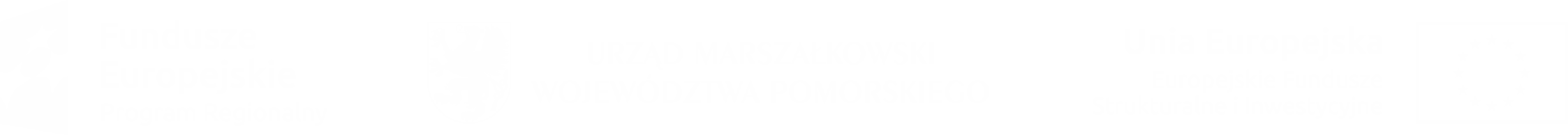 Dziękuję za uwagę
Kontakt:
Kamil Ciupak
Centrum Kompetencji
Departament Programów Regionalnych
Urząd Marszałkowski Województwa Pomorskiego
Tel.  (58) 326-81-53, fax: (58) 326-81-34 
e-mail: k.ciupak@pomorskie.eu